Professional Scope and Standards
A Review for Oncology Certification Exam
Nellee H. Fine, BSN, MA, RN, AOCN
Fall 2022
DISCLOSURES
Nellee Fine   discloses that she does not have a conflict of interest
relative to this educational activity in the form of any financial interests,
arrangements, or affiliations.
2
Certification Makes a Difference®
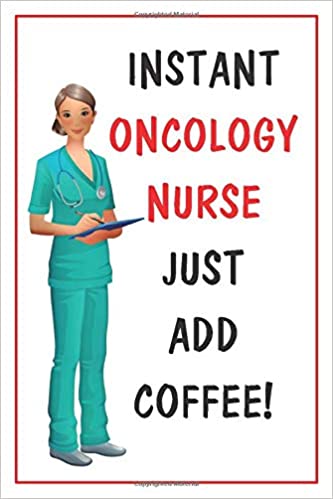 Patients value knowledgeable nurses

Employers want qualified and experienced staff

Nurses want to validate their level of expertise
3
[Speaker Notes: Just caring for cancer patients does not MAKE an Oncology Nurse!
Oncology nursing certification validates a nurse has specialized knowledge and experience in cancer care. Certification makes a difference - to patients who want knowledgeable nurses, to employers who want qualified and experienced staff, and to individual nurses who want to demonstrate their knowledge.]
ONS and ONCC Resources for CEUs / Certification
OCN Review Bundle (online)  
4 courses online $$

ONS has FREE continuing education resources: Explore Resources   (link)


ONCC has the Big List of FREE nursing continuing education (CE) from many websites, journals, and organizations. 
	Explore….. 	https://www.oncc.org/files/Big	List_29.pdf  (link)

Other resources: 
ONCC Practice Test free (link)

OCN practice tests on the ONS website $$
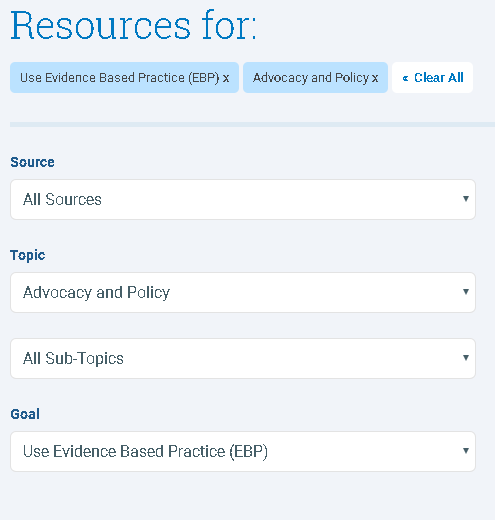 [Speaker Notes: Your preparation for the exam should start with
OCN TEST Content Outline (aka the test blueprint)
This outline has weighted the broad topics that are covered on the exam.
Since everyone has unique experience and skills, this list should help you to determine which areas of oncology knowledge you need to review or learn.

You can purchase the OCN Review Bundle or explore a number of FREE education 
Tap the EXPLORE RESOURCES link  OR  also look at the ONCC BIG LIST of free CNE.

There Free test questions or if you wish you can pay for practice tests.]
Oncology Certified Nurse (OCN®) Test Content Outline
Scientific basis
Site-specific cancer considerations

Scope and Standards of Practice   17%

Accreditation (e.g., The Joint Commission, QOPI, MAGNET) 
Collaboration 
Communication
Culturally congruent care 
Environmental health (e.g., safety, personal protective equipment, safe handling) 
Ethics (e.g., patient advocacy) 
Evidence-based practice and research 
Leadership
Legal, license, and protection of practice (including documentation) 
Professional practice evaluation 
Quality of practice 
Resource utilization 
Self-care (e.g., managing compassion fatigue) 
Standards of care (nursing process)
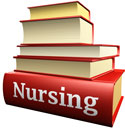 5
[Speaker Notes: 2022 Oncology Certified Nurse (OCNⓇ) Test Content Outline has 3 major areas of oncology content.

Scientific basis of oncology nursing
Site specific cancers 
   Oncology Nursing Scope & Practice comprises 17% of the test questions. 

I will be reviewing the “highlighted” topics in this presentation.  
The remaining topics should be reviewed according to your knowledge deficits.]
Professional Scope and Standards of Practice
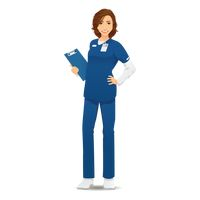 3 Pillars of Nursing’s Scope of Practice 
  National
  State
  Specialty Organization: ONS
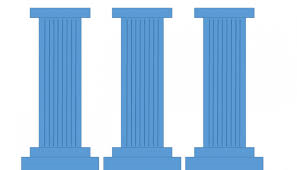 NATIONAL
SPECIALTY
STATE
6
[Speaker Notes: Professional nursing practice is articulated by the Am. Nurses Association:
Scope of practice describes the services that a qualified health professional is deemed competent to perform, and permitted to undertake – in keeping with the terms of their professional license.

The State Board of Nursing further regulates activities that a nurse may or may not do.
What level of education is required and does you license cover the role or activity?
What skills, preparation or resources are needed for the activity?
Does the Nurse Practice Act or your State Board of Registration speak to the activity?

Nurses who specialize in a specific area of nursing such a critical care, or oncology, need to look to their national professional organizations to provide practice guidelines, specialty competencies, and certification.]
ANA Scope of Nursing Practice
Who: Registered Nurses (RN) and Advanced Practice Registered Nurses (APRN) comprise the “who” constituency and have been educated, titled, and maintain active licensure to practice nursing.

What: Nursing is the

Protection,
Promotion, and 
Optimization of health and abilities; 
Prevention of illness and injury; 
Facilitation of healing; 
Alleviation of suffering through the diagnosis;
Treatment of human response; and 
Advocacy in the care of individuals, families, groups, communities, and populations.

Why: The profession exists to achieve the most positive patient outcomes in keeping with nursing’s social contract and obligation to society.
7
[Speaker Notes: ANA Scope of practice states who may practice nursing, 
what nursing is: what is it that nurses do, 
and why nursing is important: 
as a profession we exist to   achieve the most positive patient outcomes in keeping with nursing’s social contract and obligation to society.]
Specialty: Oncology Nursing Practice
ONS recognizes that the current healthcare environment, is a rapidly evolving science, with expansive research which….
“impacts patient care and delivery ....requiring oncology nurses to attain and maintain a high level of competency to adequately care for people with cancer.”

Your specialty organization mission:
Set evidence-based standards and guidelines for practice
Provide position statements on key issues,
 Articulate the core competencies of an oncology nurse, 
Provide evidence of that knowledge through the certification exam process.
8
[Speaker Notes: The specialty of oncology recognizes the current healthcare environment, is a rapidly evolving science, with expansive research which….
“impacts patient care and delivery ....
requiring oncology nurses to attain and maintain 
a high level of competency to adequately care for people with cancer.”
The mission of ONS is to set EBP standards and guidelines
Take positions on key issues
Describe the core competencies of an oncology nurse  and
Provide evidence of that knowledge through the certification exam process.]
Oncology Nursing Society Professional Practice Foundations
Nursing Practice 

Standards and Guidelines

Position Statements

Role Delineation

Advocacy

(active links)
9
[Speaker Notes: ONS describes 5 components which are the Foundation of Oncology Nursing Professional Practice.
Advocacy
Nursing Practice 
Role Delineation
Standards and Guidelines
Position Statements
Please use the active links to explore these topics.]
ONCOLOGY NURSING PRACTICE: Certification
ONCC's Definition of Oncology Nursing Practice:

may be work experience that is direct and/or indirect patient care in clinical practice, nursing administration, education, research, or consultation in the specialty represented by the credential. 

The position MUST be filled by a Registered Nurse.


Nursing practice as eligibility criteria for certification and renewal requires a broad definition to reflect rapidly evolving roles across the cancer care continuum. 


Effective January 1, 2021

https://www.oncc.org/files/NursingPractice2021.pdf
10
[Speaker Notes: Oncology Nursing is continuously “evolving” in areas of science, research, technology, and practice…..
ONCC's Definition of Oncology Nursing Practice:
may be work experience that is direct and/or indirect patient care in clinical practice, nursing administration, education, research, or consultation in the specialty represented by the credential. 
The position MUST be filled by a Registered Nurse.
   Practice hours are also a key requirement.]
SCOPE OF ONCOLOGY NURSING PRACTICE:
Evidence-based nursing or health care literature

Practice policies and/or procedures

Education to safely perform procedures

Documented evidence of RNs current competence

Appropriate resources  available
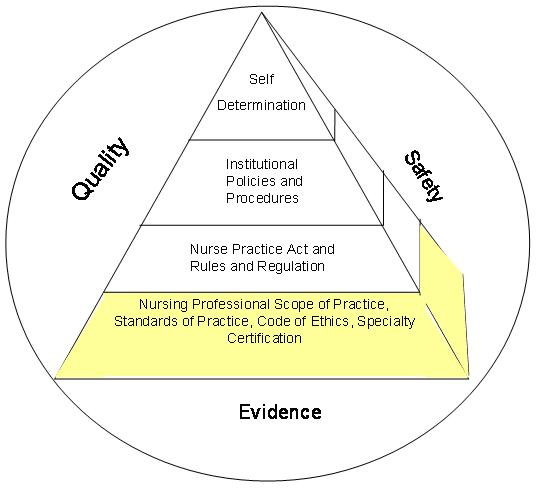 FOUNDATION of PRACTICE
*see handout “Scope of Practice Decision-making Framework”; Ballard, 2016
11
[Speaker Notes: This diagram illustrates that Quality, Safety and Evidence for practice encircle the pyramid of practice.  
The foundation is the professional scope of practice that includes practice standards and guidelines, code of ethic and specialty certification.
The Nurse Practice Act provides the rules and regulations for our practice. 
Your clinical setting provides specific policies and procedures for practice. 
And above all this we determine to act or follow a specific order based on our experience and knowledge.  Does your setting have the resources to safely perform the activity?]
Oncology Nursing Society Professional Practice Foundations
Nursing Practice 

Standards and Guidelines

Position Statements

Role Delineation

Advocacy

(active links)
12
[Speaker Notes: Foundation of Oncology Nursing Professional Practice includes these 5 components.
Advocacy
Nursing Practice 
Role Delineation
Standards and Guidelines
Position Statements
The active links are provided for you to explore these important topics.]
Competence vs. Competency
Competence a person’s general ability to do something successfully or efficiently.

		 ex. knowledge of NG tube insertion, general ability to perform

Competency is a person’s actual performance, ability to perform a task

      		 ex. Insertion of NG tube skill is validated according to 				      hospital policy

A person needs competence before he or she can achieve competency.       


*Documentation of nursing competency is frequently required of accreditation agencies (i.e. American College of Surgeons and the Joint Commission), as part of the accreditation and re-accreditation process.
13
[Speaker Notes: For the exam you will need to be able to define and discern key concepts.
For example what is the difference between competence and competency.

Competence  a person’s general ability to do something successfully or efficiently.
Competency is a person’s actual performance, ability to perform a certain task.

Joint Commission and other regulatory agencies often require documentation that supports the development and assessment of a nursing competency.

An example may be “how does your workplace document competency of a chemotherapy nurse?]
Guidelines Versus Standards
Guidelines = Recommendations
Examples:
• NIOSH
• ASHP
• ONS

		
		Not Enforceable
Standards = Requirements
Examples:
• Department of Health
• CMS
• The Joint Commission

     




Enforceable
14
[Speaker Notes: Another set of terms that you need to know are the differences between Guidelines and Standards
Guidelines are recommendations - 
A standard is enforceable - usually by a regulatory agency]
Guidelines Versus Standards
No, it is a guideline.
It is not enforceable,
but omission of this test is not the standard of practice.

Recommendation: 
Communicate to prescriber that there is no MUGA ordered.
If no order for MUGA results - verify practice with pharmacy, to determine if this is an accepted practice of the institution.
Document that the prescriber was notified. 

Resource:  “Chemotherapy and Immunotherapy Guidelines and Recommendations for Practice”
Ex. You find that your new practice setting does not require a MUGA scan prior to giving an anthracycline …


Is this an enforceable standard?  

YES   or    NO
15
[Speaker Notes: Another set of terms that you will need to know are the differences between Guidelines and Standards

Guidelines are recommendations. 
An example of this is the Chemotherapy and Immunotherapy Guidelines and Recommendations for Practice 

A Standard is enforceable - usually by a regulatory agency, and there may be direct or indirect monetary consequences for non-compliance.]
Knowledge Check
Ex. At your new job you find that there is no policy nor documentation of education and competence requirement to administer antineoplastic chemotherapy. 


Is this a problem?

Yes or No

Is this an enforceable standard?
YES, the lack of policy and documentation may result in a Joint Commission citation and the American College of Surgeons.   


This is a standard that is enforceable by TJC.
16
USP <800> Hazardous Drugs—Handling in Healthcare Settings
U.S. Pharmacopeia (USP) is an independent organization is dedicated to medication quality and safety.

The USP published General Chapter <800> to limit occupational exposure to HDs to protect patients, health care personnel, and the environment from the effects of handling HDs.

This publication impacts Pharmacies and related services, including NURSING!
17
[Speaker Notes: The U.S. Pharmacopeia (USP) is an independent organization is dedicated to medication quality and safety and recent work has been to limit occupational exposure of Hazardous Drugs and to protect patients and the environment.
This publication impacts Pharmacies and related services, including NURSING!
USP <800> is a Standard! These requirements are linked to the ability of Pharmacies to dispense medications.
The Joint Commission has also adopted these practice standards in their accreditation surveys.]
USP <800> Hazardous Drugs—Handling in Healthcare Settings
Is USP <800>                                                     a Guideline 
or a Standard?

✅  Standard !

Fines can be levied for noncompliance.
U.S. Pharmacopeia (USP) is an independent organization is dedicated to medication quality and safety.

The USP published General Chapter <800> to limit occupational exposure to HDs to protect patients, health care personnel, and the environment from the effects of handling HDs.

This publication impacts Pharmacies and related services, including NURSING!
18
[Speaker Notes: The U.S. Pharmacopeia (USP) is an independent organization is dedicated to medication quality and safety and recent work has been to limit occupational exposure of Hazardous Drugs and to protect patients and the environment.
This publication impacts Pharmacies and related services, including NURSING!
USP <800> is a Standard! These requirements are linked to the ability of Pharmacies to dispense medications.
The Joint Commission has also adopted these practice standards in their accreditation surveys.]
Guideline Versus Standard
USP 800:
This publication impacts Pharmacies and related services, including NURSING!

In your practice settings:
PPE* – double gloving
CSTD*s – closed system transfer devices 

* Only USP 800 approved products
19
[Speaker Notes: The U.S. Pharmacopeia (USP) is an independent organization is dedicated to medication quality and safety and recent work has been to limit occupational exposure of Hazardous Drugs and to protect patients and the environment.
This publication impacts Pharmacies and related services, including NURSING!
USP <800> is a Standard! These requirements are linked to the ability of Pharmacies to dispense medications.
The Joint Commission has also adopted these practice standards in their accreditation surveys.]
Review ONS Standards/Guidelines and Position Statements
6 Standards and Guidelines (link)
Access Device Standards
ASCO/ONS Chemotherapy Standards
Scope and Standards of Oncology Nursing Practice
Standards on Oncology Nursing Education
ONS Standard for Educating Nurses Who Administer Chemotherapy and Biotherapy
Chemotherapy / Immunotherapy Guidelines and Recommendations for Practice
20
[Speaker Notes: ONS has articulated many practice standards for oncology nursing.
You should familiarize yourself with the list and their content.]
Oncology Nursing Society Professional Practice Foundations
Nursing Practice 

Standards and Guidelines

Position Statements

Role Delineation

Advocacy

(active links)
21
Review ONS Standards/Guidelines and Position Statements
17 ONS Position Statements (link)
Tobacco
Nurses’ Role when a patient requests medical aid in dying
Use of E-cigarettes and Vaping
Cancer Pain Management, etc..

? Will ONS take a position on the continuing need for contraception and at times need for therapeutic abortion for cancer patients – given the recent leak from SCOTUS?
22
[Speaker Notes: ONS takes a stand on the healthcare issues that affect oncology nurses.
Each of our position statement is spurred by member interest and developed by a diverse, unbiased committee of experts, including the ONS Board of Directors. 
You should familiarize yourself with the list and their content.

? Will ONS take a position on the continuing need for contraception and at times need for therapeutic abortion for cancer patients – given the recent leak from SCOTUS?]
Oncology Nursing Society Professional Practice Foundations
Nursing Practice 

Standards and Guidelines

Position Statements

Role Delineation

Advocacy

(active links)
23
[Speaker Notes: ONS has performed research and polling to determine the what, who, and where oncology nursing practice occurs.
Role delineation directly impacts competency to practice.]
ONS Role Delineation  Benner’s Model Stages of Clinical Competence
LEVELS OF NURSING EXPERIENCE
5 levels 
Novice  
Advanced beginner
Competent (eligibility for exam)
Proficient
Expert


Benner, P. (1982). From novice to expert. American Journal of Nursing, 82, 402–407.
Gaguski, M.; George, K.;  Bruce, S.; et al. (2016).  Oncology Nurse Generalist Competencies. CJON. 21(6) 679-687.
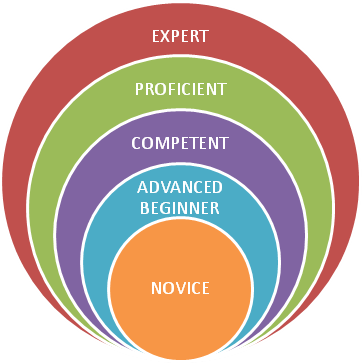 24
[Speaker Notes: Patricia Benner’s model for the stages of clinical competence is used as the foundation for the OCN Test.  
ONS has identified the oncology nurse generalist competencies (see the active link) which outlines the base knowledge of an RN novice in oncology.

Novice is like your New grad or new non-onc hire:  “Tell me what to do and I will do it”
Adv. Beginner:  Begins to establish a to do list (able to prioritize) 
Competent nurse has 2-3 y in a clinical area, begins to recognize patterns and clinical situations more quickly and accurately 
Proficient nurse understands situations as whole parts.  Learns from experience and modifies practice accordingly.
Expert nurse: has intuitive grasp and deep knowledge and experience, focuses on the whole picture, and recognizes subtle changes.  
The expert nurse uses analytical tools even when they have no experience with a novel or unexpected event.  (Benner, 1982)
 Which level of clinical competence do you identify?]
ONS Role Delineation  Benner’s Model Stages of Clinical Competence
LEVELS OF NURSING EXPERIENCE
5 levels 
Novice  
Advanced beginner
Competent (eligibility for exam)
Proficient
Expert


ONS defined  Oncology_Nurse_Generalist_Competencies_2016.pdf (link)
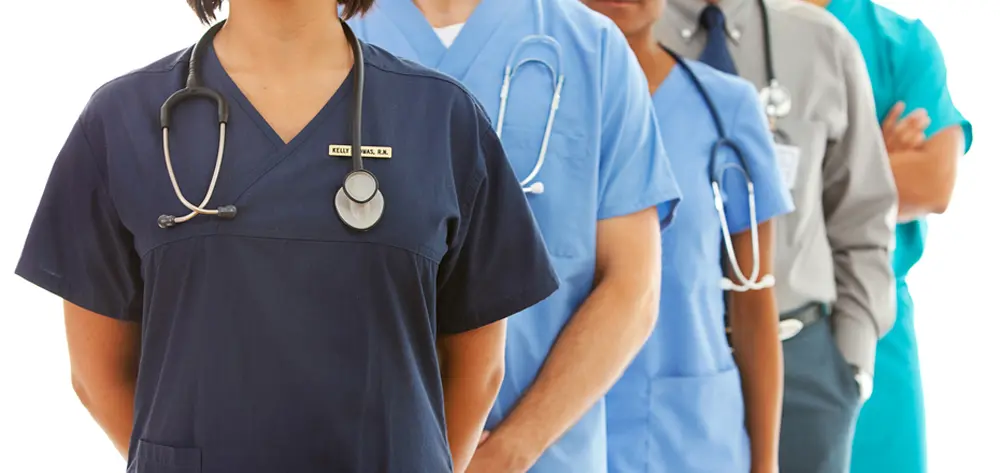 25
[Speaker Notes: Which level of clinical competence do you identify? 
Please refer to the Oncology nurse Generalist Competencies article (active lin)]
Knowledge Check
According to the ONS standards, involvement in evidenced based practice (EBP)….

is an expectation for nurses prepared at all levels.

requires participation in nursing research.
26
Knowledge Check
According to the ONS standards, involvement in evidenced based practice (EBP)….

is an expectation for nurses prepared at all levels.

requires participation in nursing research.
A.
27
Oncology Nursing Society Professional Practice Foundations
Nursing Practice 

Standards and Guidelines

Position Statements

Role Delineation

Advocacy

(active links)
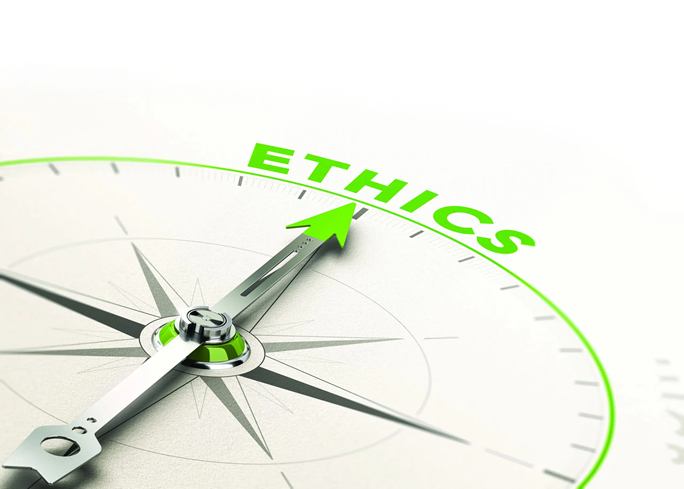 28
Principles of Professional Nursing Practice
"KNOW the CODE" 


ANA Code of Ethics for Nurses                                     (see handout)
29
Nursing Ethics
According to Gallup polls, nursing has ranked as the most honest and ethical profession in the past 20 years – each year.

(The only time nursing was not #1 was after 911 when the public ranked Firemen and Police before nurses.)
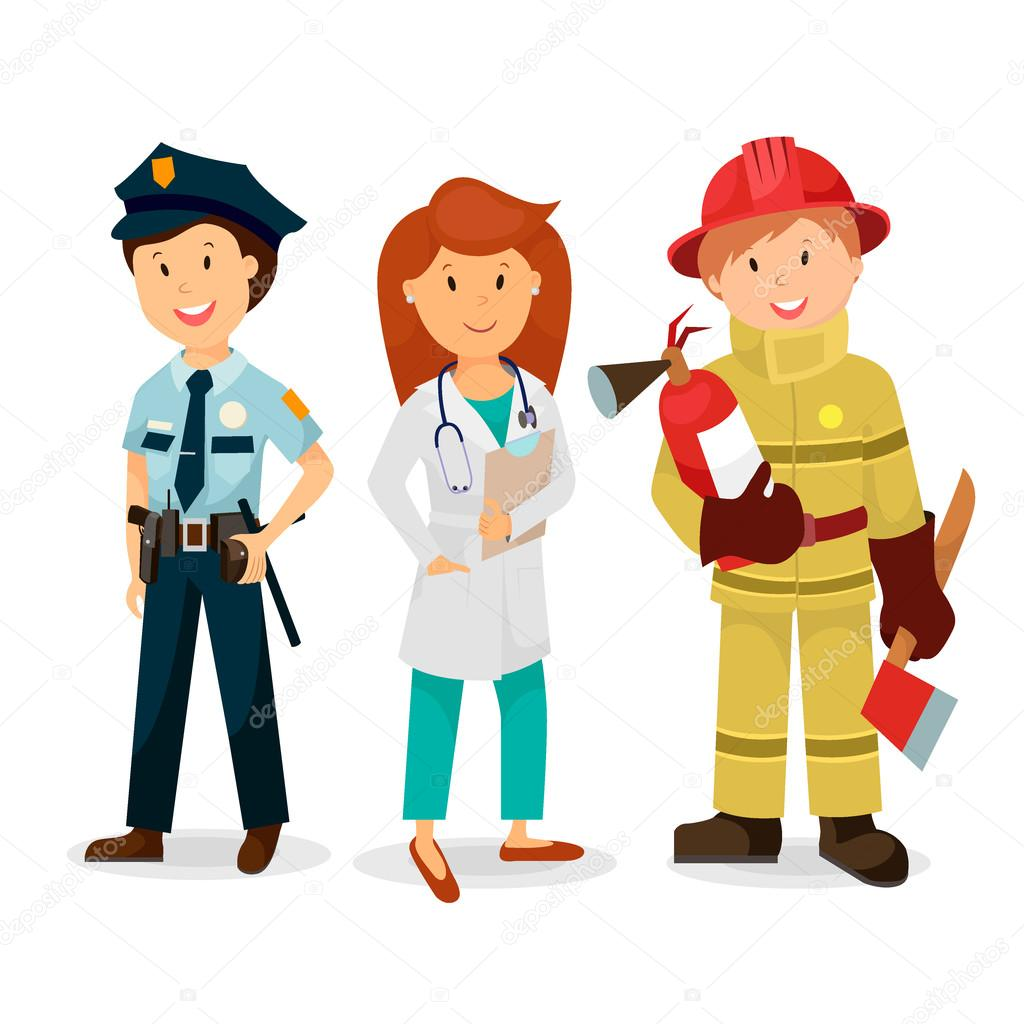 4 Main Principles of 
Ethical Nursing Practice
Justice
Nonmaleficience
Beneficience
Autonomy
Each patient has the right to make his own  decisions based on their beliefs and values.
Actions guided by compassion.
Do 
no
 harm.
The patient has a right to fair and impartial treatment 
no matter the patient’s financial or insurance status, gender identity, age, or ethnicity.
Knowledge Check
Over coffee you hear a group of co-workers saying that the patient in room 708 is homeless and an alcoholic who keeps getting readmitted for his uncontrolled diabetes; and he does not deserve good quality care because of his past behaviors.

This is an example of a violation of which core ethical principle?
32
Knowledge Check
Over coffee you hear a group of co-workers saying that the patient in room 708 is homeless and an alcoholic who keeps getting readmitted for his uncontrolled diabetes; and he does not deserve good quality care because of his past behaviors.

This is an example of a violation of which core ethical principle?
Justice!

RN must treat all patients fairly and equally.
33
Nursing and the LAW
34
[Speaker Notes: While nursing as a career can be rewarding, providing care to others brings its own share of liability issues.
From False imprisonment,  Disclosure of health information, or negligent act such as failure to follow a provider order.
Knowledge of these common pitfalls can help protect your license and your career.]
Nurses and the Law: Legal Terms
“Professional Liability”  
the state of being responsible for something.


“Standard of Care”: 
What a reasonably prudent nurse would have done in the same or similar circumstance.
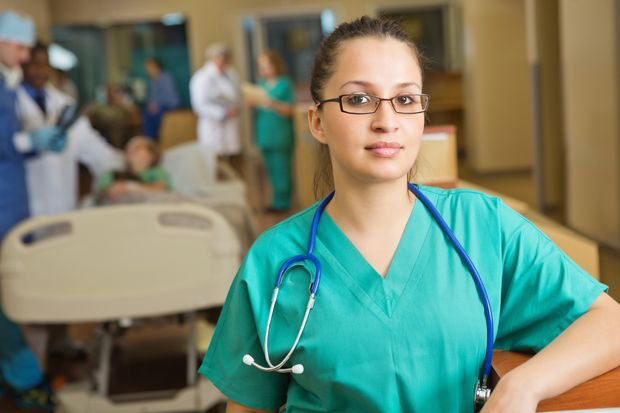 35
[Speaker Notes: It is important that you have an understanding of common legal terms such as professional liability : the state of being responsible for something.
And Negligence - which is the failure to provide a “standard of care that could be reasonably expected in a specific situation.

Prior to the 1980’s, nurses were rarely named individually in law suits.
Common defense was that they were “just following orders”.
However Legal climate since sees Nursing as an independent, profession
and an employee of a hospital or institution.]
Professional Negligence
Professional Negligence is a breach of duty of care between professionals and their clients.
A Nurses’ liability is called “Negligence”:   failure to provide standard of care that could be reasonably expected in a specific situation.
The failure to use reasonable care, or

Careless act or omission by an individual that results in harm to the person to whom the caregiver has a duty.

Negligent conduct can occur by acts of commission  (an action) or omission  (inaction).
36
[Speaker Notes: Professional Negligence is a breach of duty of care between professionals and their clients.

A Nurses’ liability is called “Negligence”  which is a failure to provide a standard of care.

Negligent conduct can occur by acts of commission = an action  or omission  - something left undone]
Professional Negligence:   Examples of Litigation
Did not use medical equipment properly
Violated the standard of care
Failure to document
Performing duties while under the influence
Improper administer of medication
Failure to communicate
Failure to monitor and evaluate a patient
Failure to educate the patient/caregiver
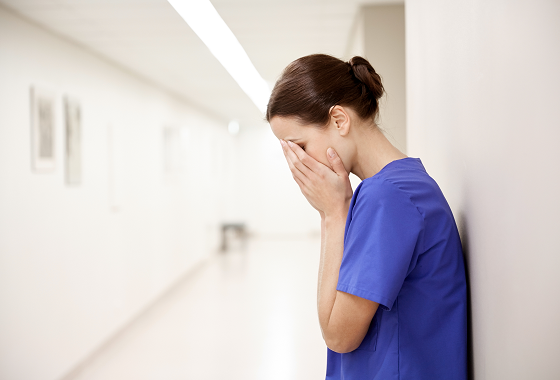 Lippincott Nursing Center
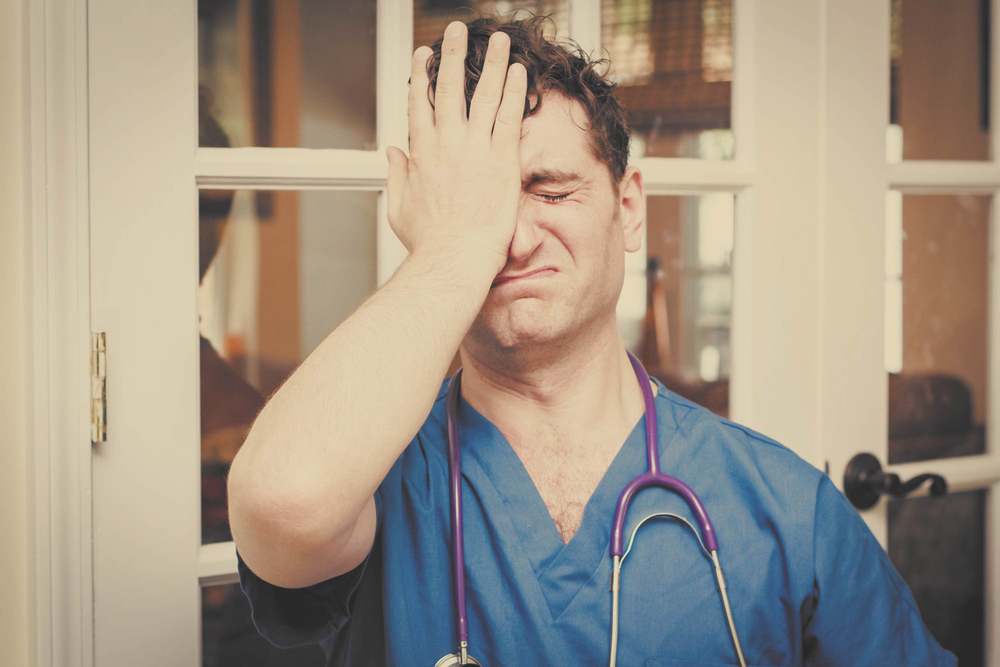 Healthcaresupport.com
37
[Speaker Notes: Examples of Professional Negligence: (these are real life examples)
Medical Equipment: Tube feeding attached to a central line
Violation of standard of care: LPN administering IV chemotherapy
Failure to document - med allergies - and administers drug
Administering a vesicant without checking bld rtn 
Failure to monitor patient for ordered duration ex. post 1st dose of pertuzumab
Failure to educate ex.  To instruct a patient to avoid driving while taking medications that causes sedation.]
Common Sources of Nurse Litigation
Medication errors  

Failure to follow policies, procedures, and treatment protocols

Failure to Educate Patient/Family

Failure to Document and Report Critical Clinical Information

Failure to Follow the Chain of Command / Communicate
38
Four Elements of Nursing Malpractice
Duty: Once the nurse–patient relationship is established, the nurse has a legal duty to provide the standard of nursing care. 
Breach: The plaintiff’s attorney must next prove that the nurse breached the duty to provide the standard of care. 

Proximate Cause: 
The plaintiff must prove that the failure to provide the standard of care is the proximate cause or “cause in fact” of the injury.
Harm or Damages: 
The plaintiff must prove that he or she was injured and sustained damages. Damages entitle the plaintiff to seek compensation for injuries.

* All 4 elements must be met for the prosecution to prevail.
39
[Speaker Notes: For nursing malpractice to prevail all 4 of the following elements must be met for the prosecution to prevail against a nurse.

Duty: Once the nurse–patient relationship is established, the nurse has a legal duty to provide the standard of nursing care. 
Breach: The plaintiff’s attorney must next prove that the nurse breached the duty to provide the standard of care. 
Proximate Cause: The plaintiff must prove that the failure to provide the standard of care is the proximate cause or “cause in fact” of the injury. 
Harm or Damages: The plaintiff must prove that he or she was injured and sustained damages. Damages entitle the plaintiff to seek compensation for injuries.]
CASE STUDY #1:    Patient/Family Education
Unfortunately, patient was
readmitted to the ER 48 hours later obtunded.

He was found to have multiple patches on his torso because  
Mrs. Peters did not understand the change in frequency to q 3d, and how to remove the patch.

She had applied a new patch Q 12h and had not removed the prior patches.

Is this professional negligence? 	

or

Is this a criminal act?
Mr. Peters 75y.o. with Esophageal cancer had been managed well by his wife with MS Contin® 60mg BID po.

But now presents with obstruction of his esophagus. He is admitted for a PEG tube and is now ordered for Duragesic® 25 mcg/h q 3d.

The RN taught his wife how to apply the patch and had her return demonstration.
40
[Speaker Notes: Is this professional negligence?
Is this a criminal act?]
Professional negligence?  
YES
The RN did not validate/document that the wife understood all components of safe Duragesic® administration.
Was there a breach of duty between the nurse and the patient’s caregiver
                		   AND
Was there a careless act of omission by the RN that resulted in harm to the person to whom the caregiver has a duty (to teach safe use of medication)

The patient recovered; 
and there was no criminal action for this incident.
41
[Speaker Notes: Is this professional negligence?
Is this a criminal act?]
CASE STUDY #2 :    Medication Error
December 2017 an Emory Hospital float RN has an order to premedicate a r/o cranial bleed  patient with Versed IV  for a followup MRI.
The RN overrides the medication dispensing system and mistakenly administers a dose of vecuronium (a paralyzing agent).
The nurse assists in resuscitation efforts – patient transfers to ICU, dies a few days later.
Is this professional negligence?

Are the elements of malpractice present?
Duty
Breach of Care
Proximate Cause 
Harm/Damages
42
[Speaker Notes: 2019 RN Radonda Vaught overrides medication dispensing system and administers a fatal dose of medication confused the
anti-anxiety medication, midazolam (brand name Versed) for vecuronium, a paralytic drug 
Is this professional negligence?
Is this a criminal act?]
CASE STUDY #2:  Medication Error
The RN accepted responsibility of care (Duty/Proximate Cause) of the patient

But did not follow hospital policy and safety standards by overriding the safety medication dispensing unit.

Breach of Care Standard: 
“What would a reasonably prudent nurse do in the same or similar circumstance?” 
Safety measures were overrided
No double check of High Risk IV medication – policy of hospital.
Is this professional negligence?

YES!
43
[Speaker Notes: However The state health department investigation, which concluded in October 2018, did not revoke Vaught's nursing license.
The CMS report emphasized the hospital's responsibility in the mistake.
Is this a criminal act?
Well the RN was arrested and charged with reckless homicide and abuse and soon after was 
Is this criminalization of a medication error?  

Should all errors incur punishment or 
should emphasis be placed on learning from the mistake and preventing future errors?]
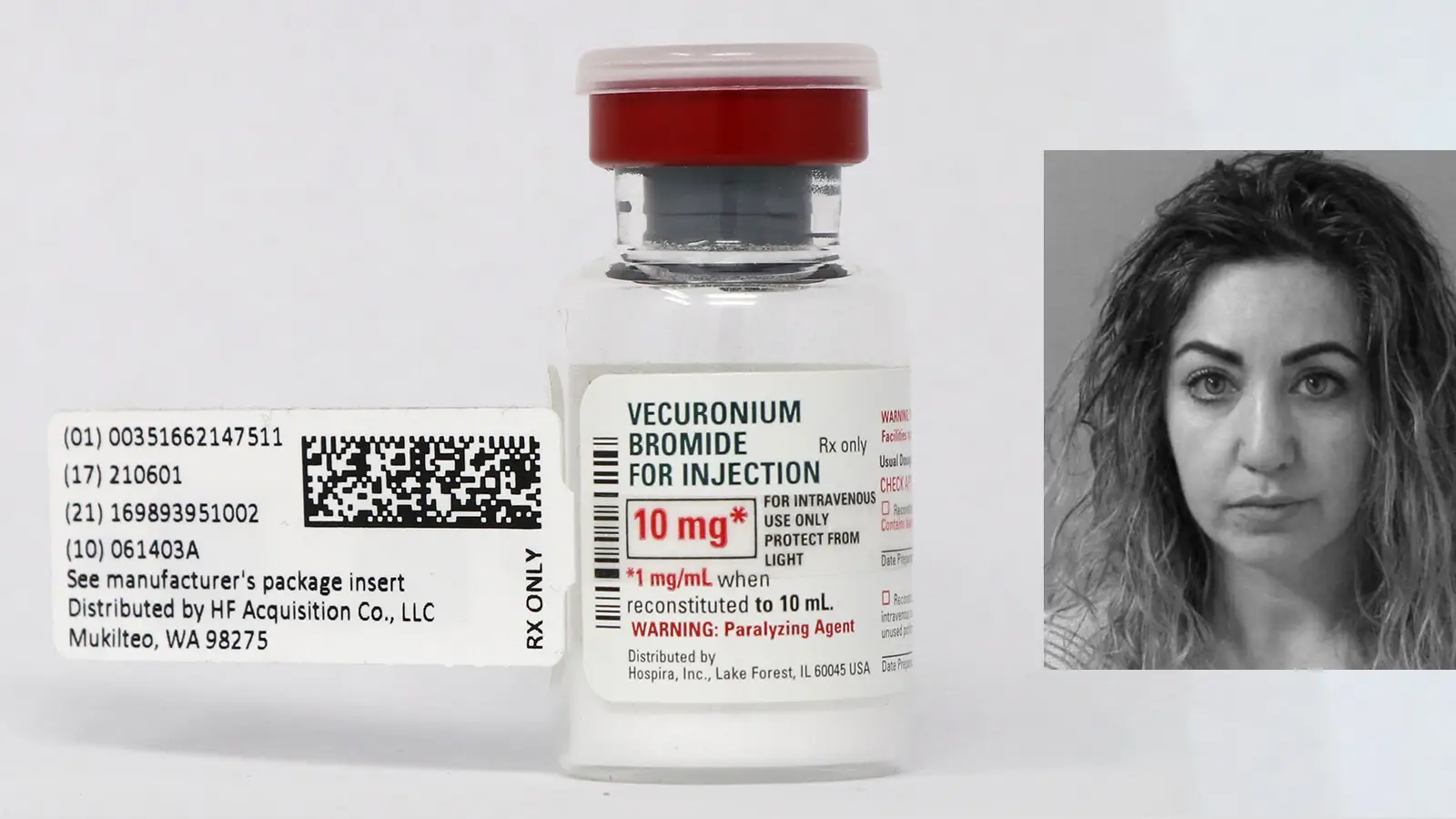 Real Consequences
Hospital terminated RN. 

State did NOT  immediately revoke the RNs license, only after criminal charges were sought.

CMS stated the hospital was also at fault for failing to ensure a safe patient environment. 

ANA said that the hospital was guilty of criminalizing a medication error.
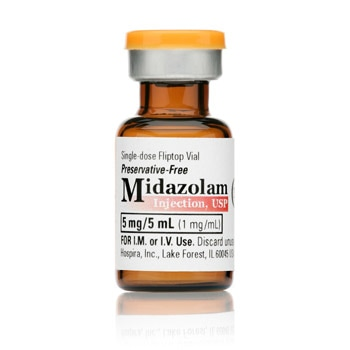 NOTE: 
It’s unusual for health care providers to be charged with a crime after a medical mistake that didn't involve:
malicious intent or intoxication.
44
[Speaker Notes: The hospital terminated the RN. 
The state did not revoke the RNs license.  
CMS stated the hospital was also at fault for failing to ensure a safe patient environment. 
Is this criminalization of a medication error?  
ANA said YES.  
It’s unusual for health care providers to be charged with a crime after a medical mistake that didn't involve malicious intent or intoxication.
The criminalization of medication errors will have a chilling effect on HCP willingness to REPORT errors.
This RN plead not guilty - trial to be continued later in 2020.]
UPDATE: Radonda Vaught
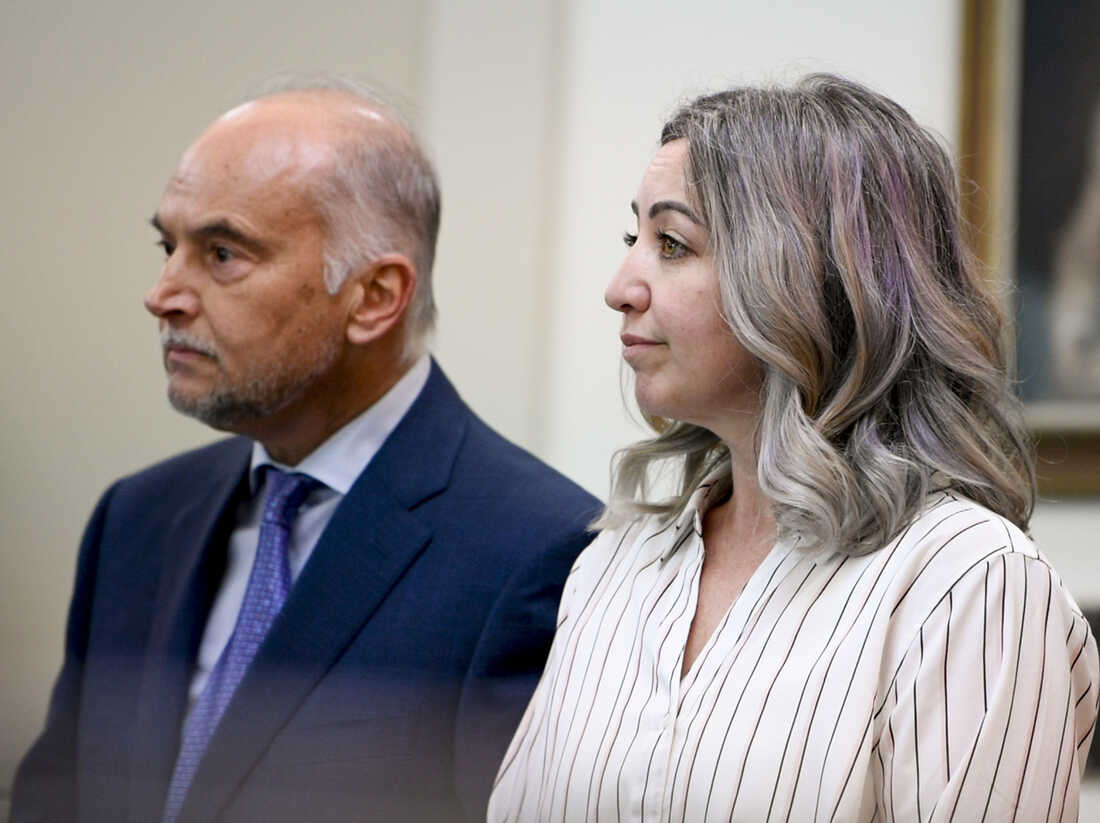 At trial she placed blame on the hospital for allowing ease of overrides.

She lost her RN license to practice in July, 2021.   

The court found her guilty of gross neglect of an impaired adult and negligent homicide.

She faces three to six years in prison for neglect and one to two years for negligent homicide.

No charges have been brought against the hospital or it’s leadership.
Photo; NPR and KHN
NOTE: it’s unusual for health care providers to be charged with a crime after a medical mistake that didn't involve:
malicious intent or intoxication.
45
Hospitals have the potential for serious failures.
Hospitals are or should be High Reliability Organizations (HROs) they:

#   understand that they have a potential for 	catastrophic failure ……
#   have a preoccupation with failure,
#   look deeper into the causes of an error!


Is this criminalization of a medication errors?  


Will it have a chilling effect on HCPs willingness to REPORT Future Errors?

OR 


Should emphasis be placed on learning from the mistake and preventing future errors?
46
Knowledge Check
Complete the sentence:
Professional certification…
A.  Requires employers to provide incentives to pursue certification.

B.  Establishes standards of performance in cancer care that will serve to improve client outcomes.

C. Upgrades nursing services provided by the institution in which the certified nurse practices.

D. Provides the public with assurance that the certified nurse has the knowledge and qualifications to practice in the role.
D
	Provides the public with assurance that the certified nurse has the knowledge and qualifications to practice in the role.
47
PROFESSIONAL DECISION MAKING

“ONCOLOGY NURSING DILEMMAS”
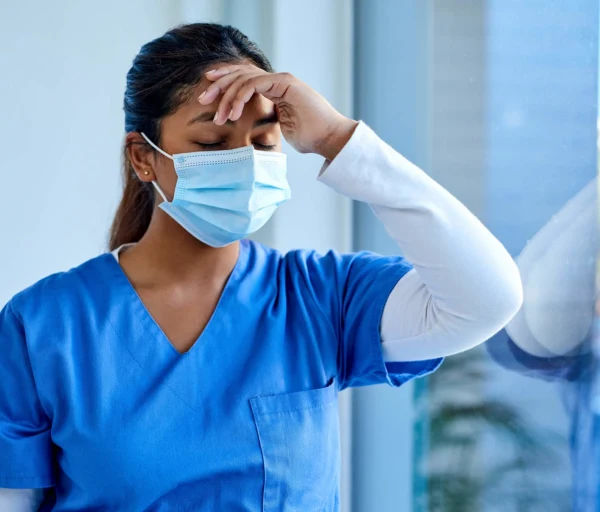 Know Your Resources: 

Specialty Standards 

Code of Ethics 

Scope of Practice
48
Oncology Nursing Dilemmas: Safe Handling
You have been an ONS Chemotherapy Nurse provider for 2 years. Recently you accepted a position in a hematology/oncology community practice.
During orientation you find that the practice does not follow ONS/ASCO guidelines for Safe Handling.
Specifically, none of your colleagues are using double chemo gloves.  
In addition, they are “spiking” chemo infusion bags outside of a biological safety cabinet (BSC).
What would you do?
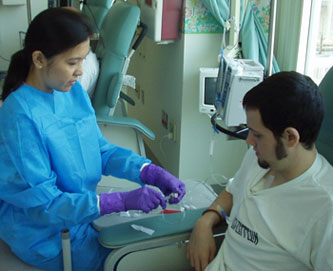 49
Oncology Nursing Dilemmas: Safe Handling
Know your specialty resources:

2016 Updated ASCO/ONS Chemotherapy Administration Safety Standards
www.asco.org/chemo-standards 

USP <800> Hazardous Drugs – Handling in Healthcare Settings   http://www.usp.org/sites/default/files/usp/document/our-work/healthcare-quality-safety/general-chapter-800.pdf 
Polovich M.; ed. (2018) Safe Handling of Hazardous Drugs. Pittsburgh, PA, Oncology Nursing Society.  3rd  edition
Know the Code:

Promotes/advocates for Health & Safety of Patient (Prov. 3) 

Duties to self as to others (Prov. 5)
50
Oncology Nursing Dilemmas: Safe Handling
Know your specialty resources:

2016 Updated ASCO/ONS Chemotherapy Administration Safety Standards
www.asco.org/chemo-standards 

USP <800> Hazardous Drugs – Handling in Healthcare Settings   http://www.usp.org/sites/default/files/usp/document/our-work/healthcare-quality-safety/general-chapter-800.pdf 
Polovich M.; ed. (2018) Safe Handling of Hazardous Drugs. Pittsburgh, PA, Oncology Nursing Society.  3rd  edition
Know the Code:

Promotes/advocates for Health & Safety of Patient (Prov. 3) 

Duties to self as to others (Prov. 5)
51
Oncology Nursing Dilemmas
Mrs. Hopkins is a 55 y.o. female bank executive diagnosed  with stage III epithelial ovarian cancer. She was treated with carboplatin/paclitaxel 18 mos. ago and achieved complete clinical response.  
She had a difficult time with the regimen (protracted nausea, electrolyte imbalance, weight loss, fatigue).
Recently, she was found to have recurrence.  You are assigned to treat her.  She is to re-start carboplatin/paclitaxel.  You are told she is upset and nervous, waiting in the infusion room.
You review the orders and required labs  are in normal range. 

What else do you need to check?
Informed Consent!
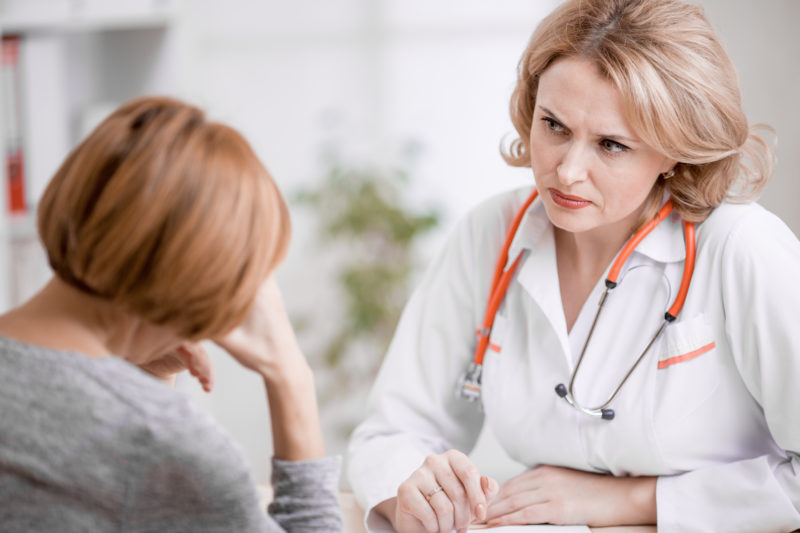 52
Oncology Nursing Dilemmas:  Informed Consent
The only consent you can find is from 18 mos. ago …..      
What do you do?

Check hospital policy – “informed consent is valid for 12 mos. or until the ordered cycles are complete”

You contact the attending, who is busy and says “Just have her sign a duplicate consent.” 

Can you (a staff RN) obtain an informed consent?

No, this is not within a registered nurses’ scope of practice.
(note: some states permit an APRN to obtain consent)
Know the CODE:
Self-determination (Prov. 1)
Patient Advocacy (Prov. 2)
53
Oncology Nursing Dilemmas:  Informed Consent
Knowing that you, as a staff RN, cannot obtain an informed consent, you call the provider who tells you that the patient already signed a new consent yesterday! Just find it!
A short time later, a clinic assistant brings the consent to you - there was a delay in scanning into the EHR.

You view the form for all of the required elements in your hospital policy for informed consents.

Date
Signatures
Treatment regimen
Side effects
Signatures
54
Oncology Nursing Dilemmas:  Informed Consent
Can you proceed with the treatment?

NO – You must verify that the patient is willing to proceed with the planned treatment.

Mrs. Hopkins is quite distressed and anxious that she will not tolerate the regimen well, and this will affect her work/family life.  She is reluctant to proceed.

What do you do?

Reassure her you will  HOLD    TREATMENT 
Contact the provider to review the plan of treatment with her.
Through these actions you are supporting her right for
“Self-determination” and demonstrating 
“Patient Advocacy”!
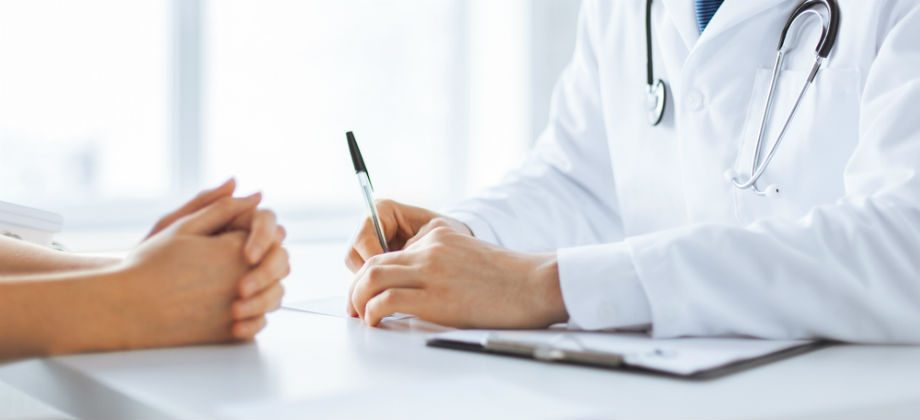 55
Oncology Nursing Dilemmas:     Scope of Practice
You are working in a busy heme/onc infusion center.
A provider is running late in clinic.  He orders you to treat an Acute Lymphoblastic Leukemia (ALL) patient who is due for the 4th dose of IT methotrexate today. 
What do you do?
Check hospital policy?
56
Oncology Nursing Dilemmas:  Scope of Practice
How do I check to see if this skill is within a RN scope of practice? 
State Board of Nursing Registration
Hospital Policy & Procedure Manual

Administration of IT chemotherapy is an advanced practice skill.  

Providers /APRNs hospitals require knowledge and skill verification of competency.

You decline to administer the IT chemotherapy - it is not within your scope of practice.
Know the CODE:
Authority, Accountability, and Responsibility for Nursing Practice (Prov. 4)
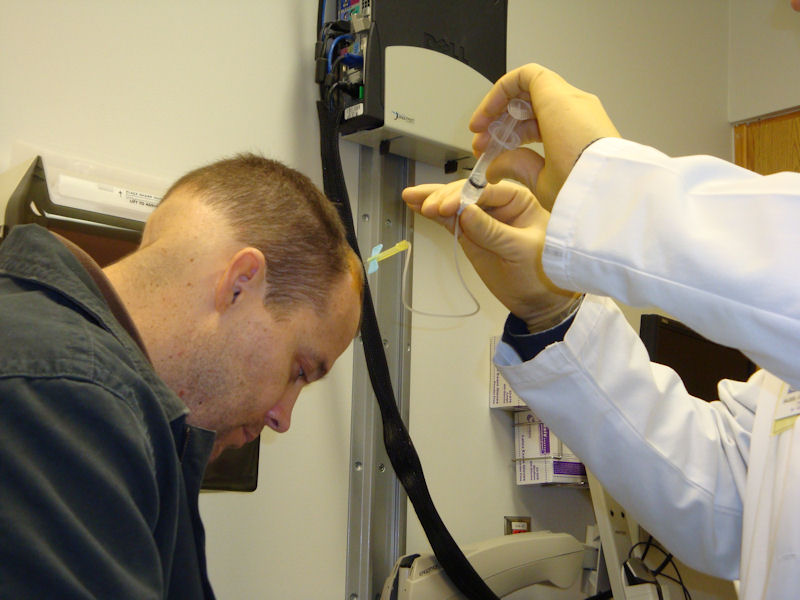 57
Oncology Nursing Dilemmas:  Practice Standards
You are a new employee in a small community hospital. You have an order to administer Oncovin 2 mg IV.

You review the order.

The drug is indicated for the patient condition and labs are in normal range. 
The patient has a newly placed IV in the right forearm with a good blood return. 

The drug arrives with proper dose and labels – but it is in a small 3mL syringe.
58
Oncology Nursing Dilemmas:  Standards of Practice
What do you do?


Speak to Oncology Lead Pharmacist  for practice remediation.



Document incident on a safety report.
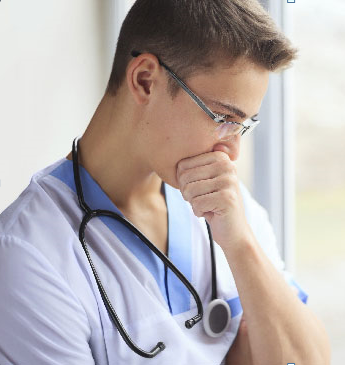 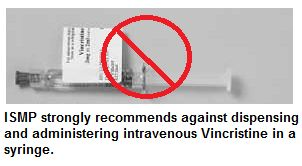 59
Oncology Nursing Dilemmas:  Standards of Practice
Best practice: 
All doses of Oncovin are to be diluted in a 50mL mini bag (not a syringe) over 5-10min.
 
(2005) National Medication Alert

ONS/ASCO Guidelines for Chemotherapy Administration
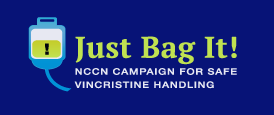 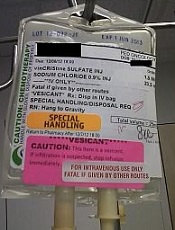 60
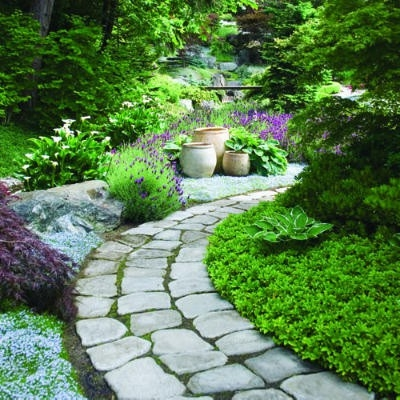 Thank you!


Wishing you all success on your pathway to Oncology Nursing Expertise!
61
Professional Scope and Standards 
References
American Nurses Association. (2015). Code of ethics for nurses with interpretive statements. Accessed from: https://homecaremissouri.org/mahc/documents/CodeofEthicswInterpretiveStatements20141.pdf 
American Nurses Association. (2015). Nursing: Scope and Standards of Practice, Third Edition. Silver Spring, Maryland: Nursebooks.org.
Ballard, Karen; Haagenson, D.; Christiansen, L. et al. (2016). Scope of Nursing Practice Decision-Making Framework. Journal of Nursing Regulation. 7(3)19-21.
Benner, P. (1982). From novice to expert. American Journal of Nursing, 82, 402–407.
Gaguski, M.; George, K.;  Bruce, S.; et al. (2016).  Oncology Nurse Generalist Competencies. CJON. 21(6) 679-687.
Mahon, S. (2018) Study Guide for the Core Curriculum for Oncology Nursing. St. Louis, MO.        (5th edition)
National Academies of Sciences, Engineering, and Medicine. (2016). Assessing progress on the Institute of Medicine report The Future of Nursing. Washington, DC: National Academies Press. 
Polovich M.; ed. (2018) Safe Handling of Hazardous Drugs. Pittsburgh, PA, Oncology Nursing Society.  3rd  edition
Roach, M.S. (2002). Caring, the human mode of being: A blueprint for the health professions (2nd rev. ed.) Ottawa, Canada: Canadian Hospital Association Press.
“The Elements of a Nursing Malpractice”. AJN. July, 2019; September, 2019; November, 2019; March, 2020.

USP <800> Hazardous Drugs – Handling in Healthcare Settings   http://www.usp.org/sites/default/files/usp/document/our-work/healthcare-quality-safety/general-chapter-800.pdf 

2016 Updated ASCO/ONS Chemotherapy Administration Safety Standards
www.asco.org/chemo-standards
62